Advancing Research Frontiers: NBIS's Impact on Sweden's Computational Infrastructure and European Bioinformatics Collaborations
Nanjiang Shu
2024-10-02
Introduction to NBIS
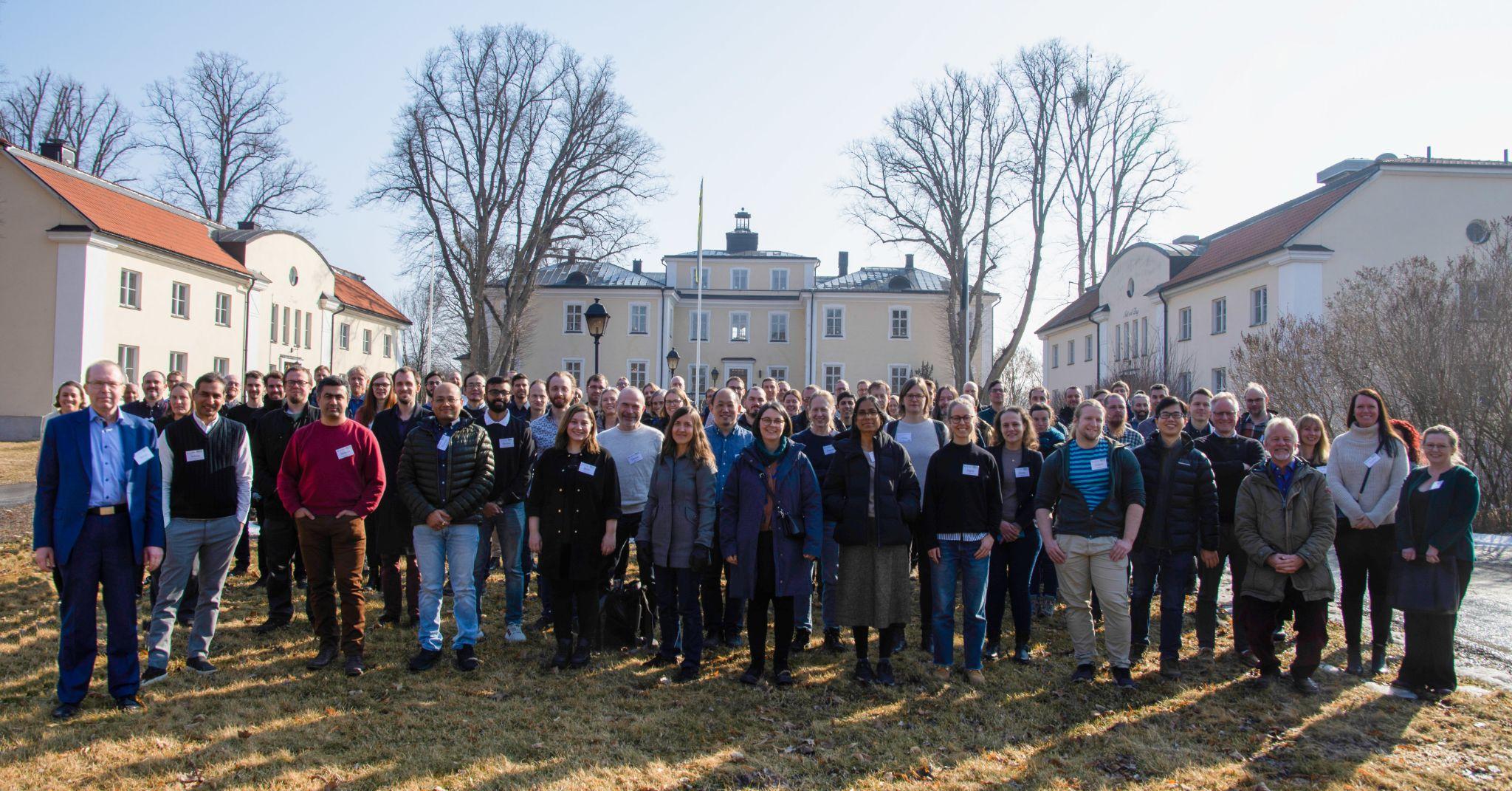 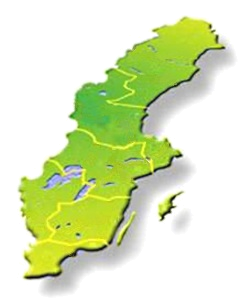 Distributed infrastructure at six major university towns across Sweden

~120 staff
SciLifeLab Bioinformatics Platform
The Swedish node in ELIXIR – the European infrastructure for biological information
Core activities of NBIS
Support
Genomics/NGS/Metagenomics
Genome annotation and assembly
MS-Proteomics and Protein bioinformatics
Systems biology and Metabolomics
Bioimage informatics and spatial omics
Integrative bioinformatics
Biostatistics 
Data publication and FAIRification of data
Data management and Data stewardship (collaboration with SciLifeLab Data Centre)
Infrastructure
Services, computational resources, data management, tools and guidelines
Training
Training in advanced and applied bioinformatics
Overview of NBIS activities
Compute & Storage
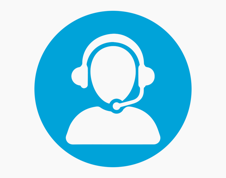 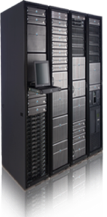 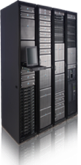 700+ research groups
  1000+ software
  50+ databases
5000+ tickets
Training
Support
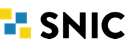 Data Centre
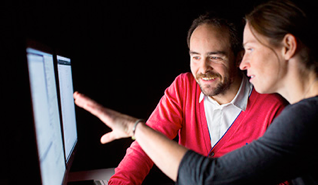 UPPMAX
Berzelius
Bianca
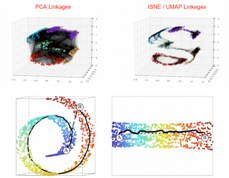 20 national courses
5 international courses
600 students
100+ consultations
200+ support projects
Weekly drop-in
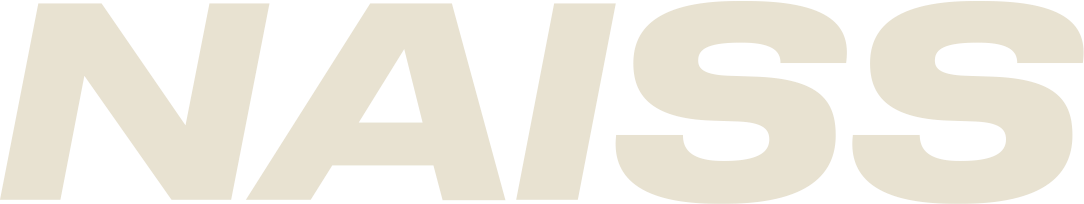 Support advanced research in life sciences
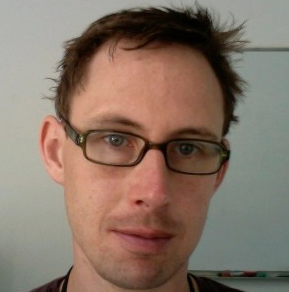 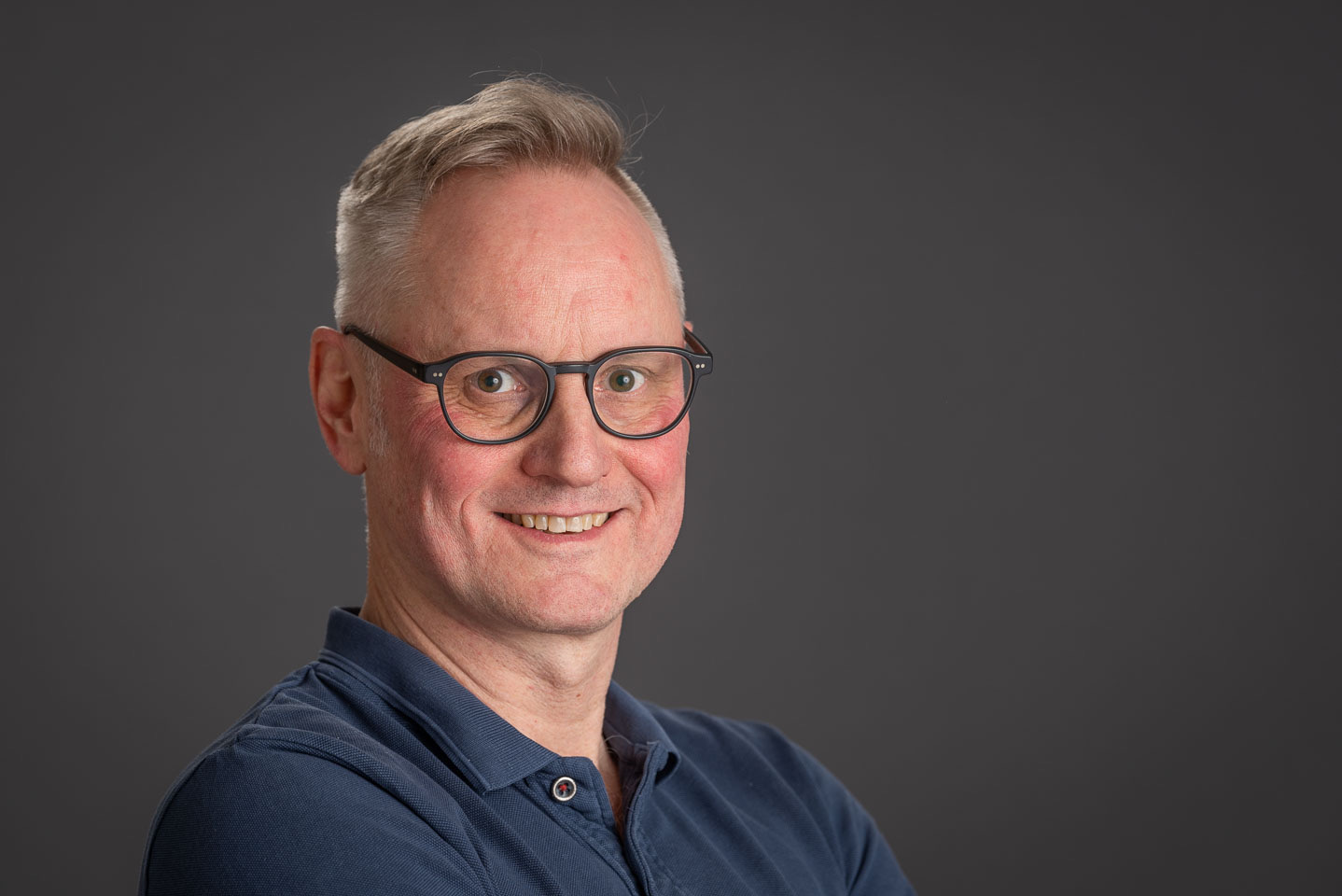 Health & Clinical research
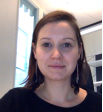 Evolution & Biodiversity
BioImage Informatics
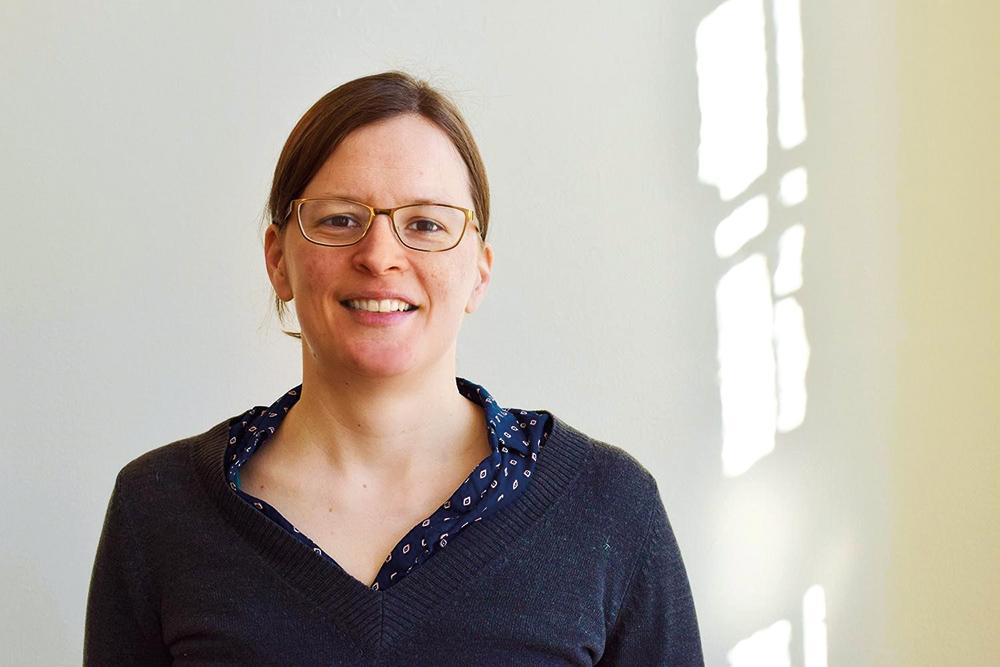 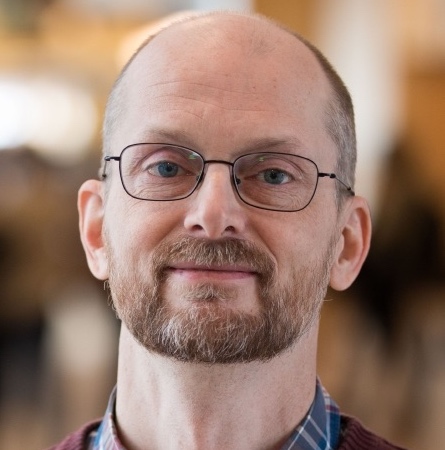 Support
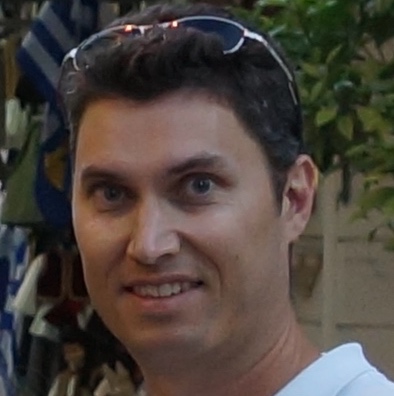 Microbiology, Immunology & Structural biology
Cell & Molecular biology
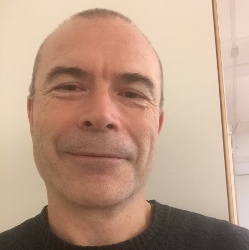 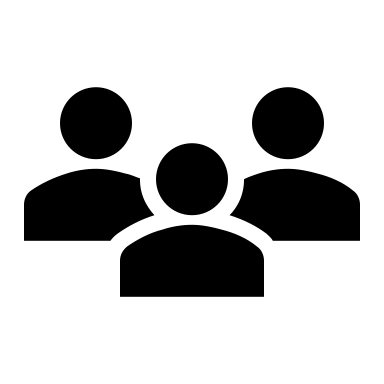 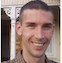 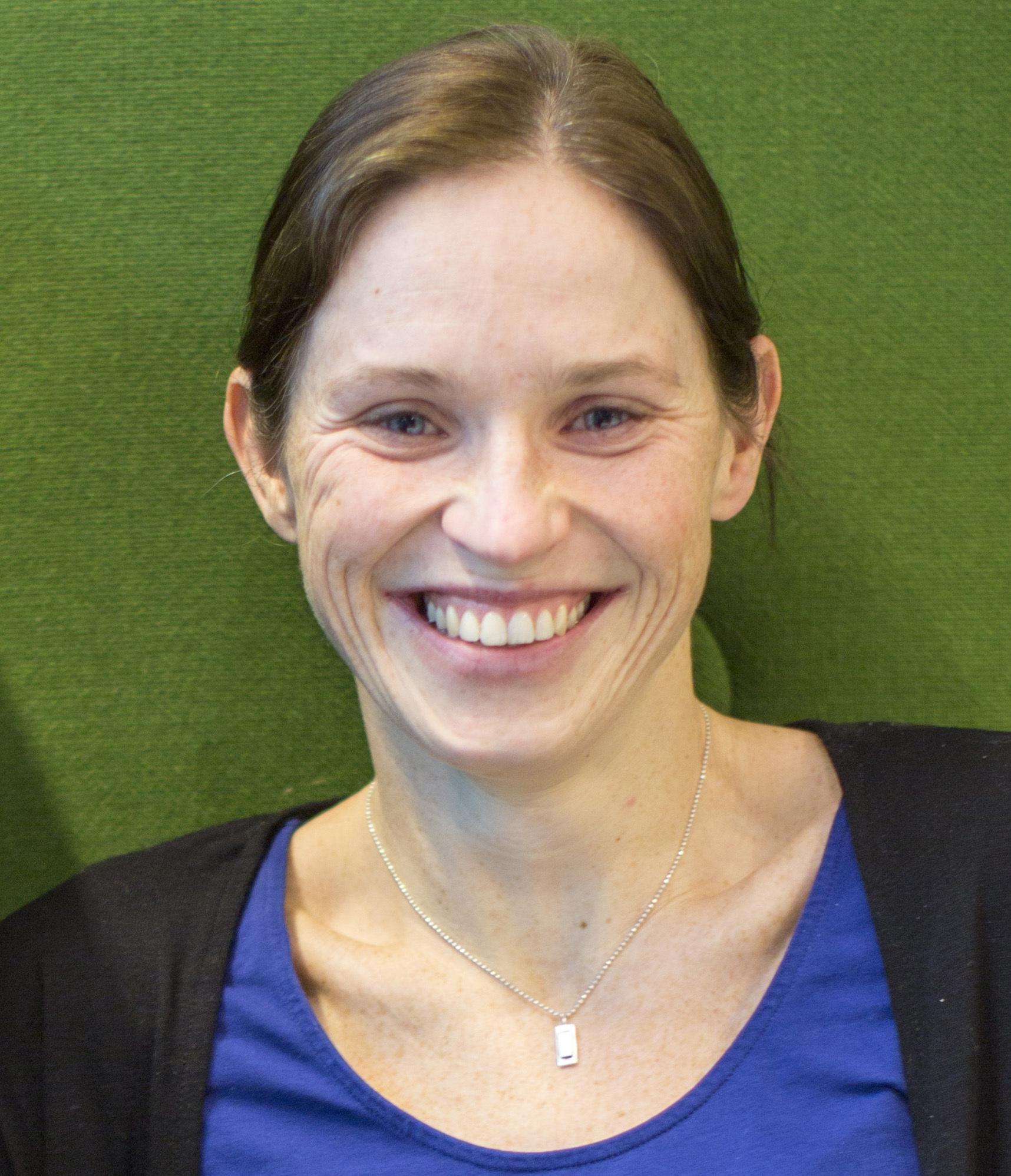 Support
Bioimage informatics (BIIF)
Tracking of RBC in Zebrafish
State-of-the-art analysis using computer vision, machine learning, and bioinformatics
Data: M. den Hoed
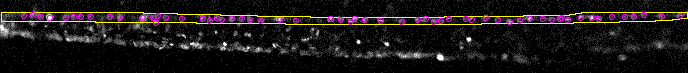 TissUUMaps
Support and Training for 
Image Data Analysis
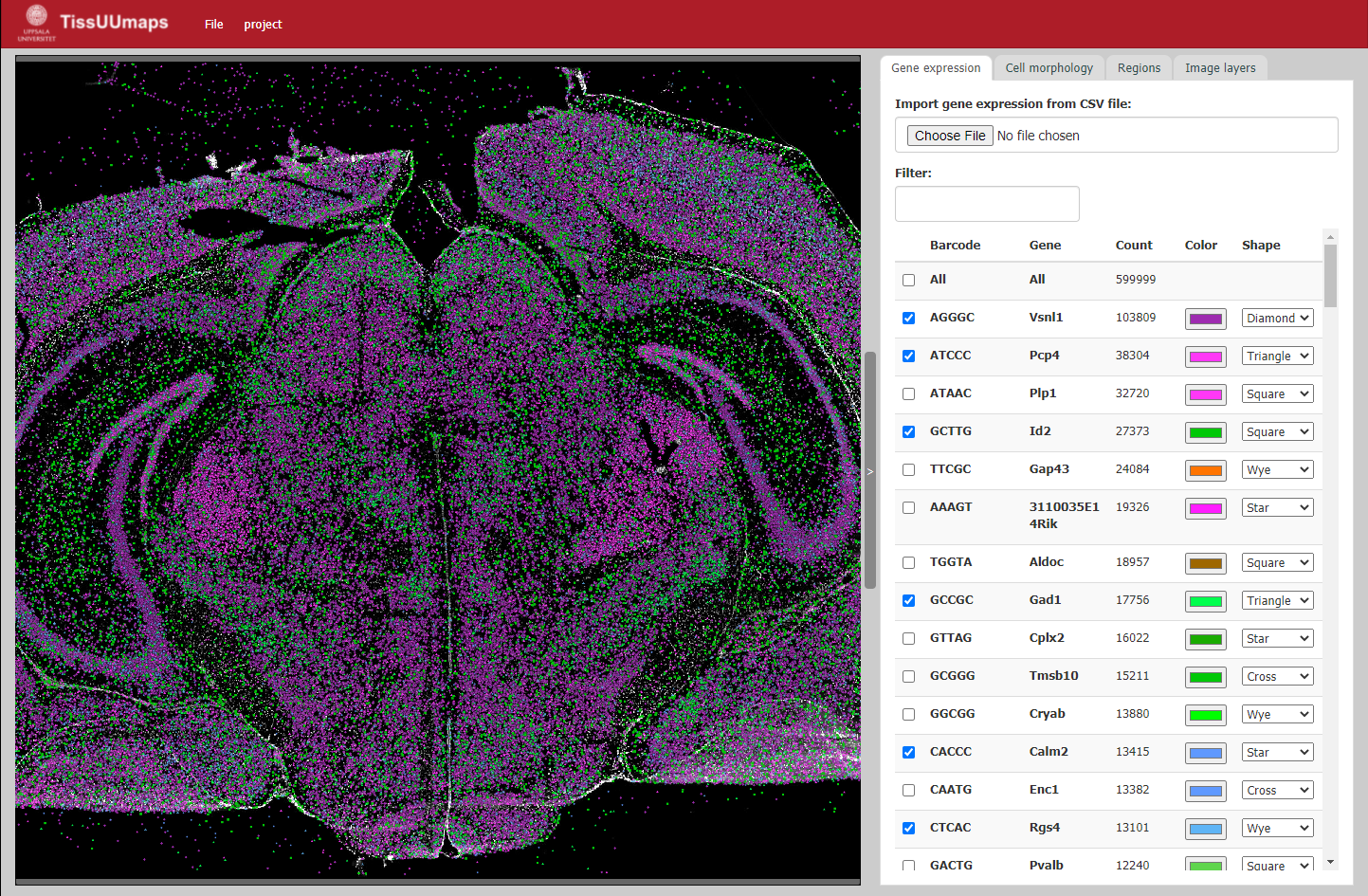 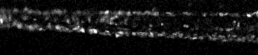 tissuumaps.github.io
Help to deploy computational methods
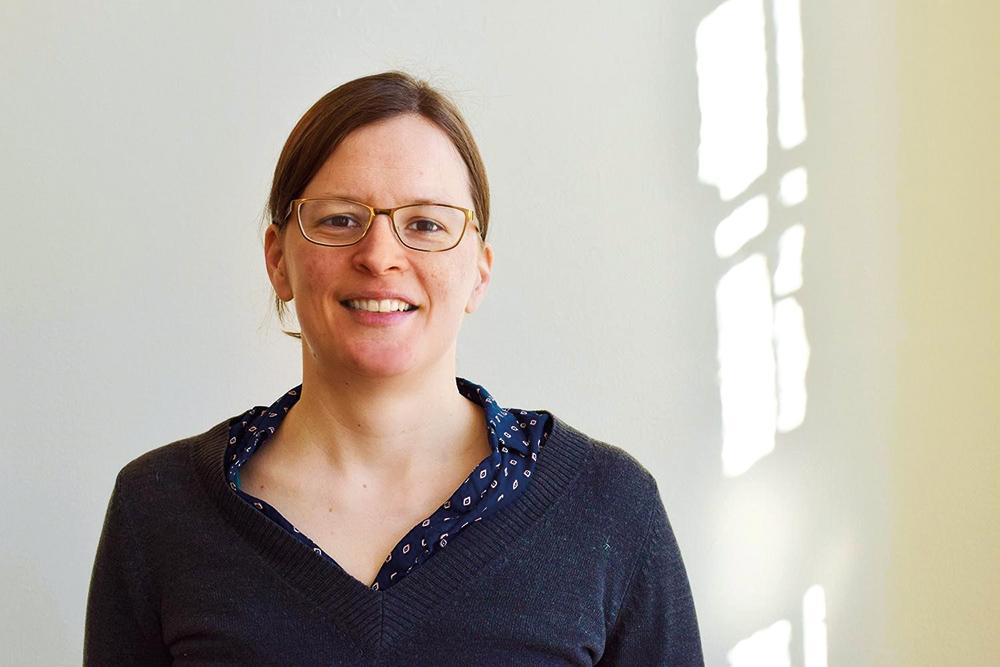 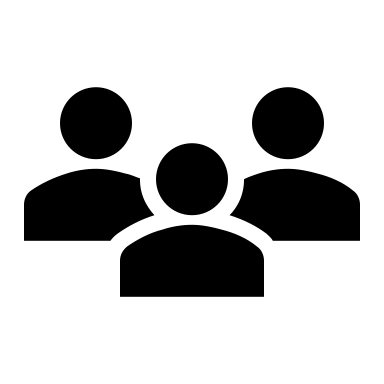 Anna
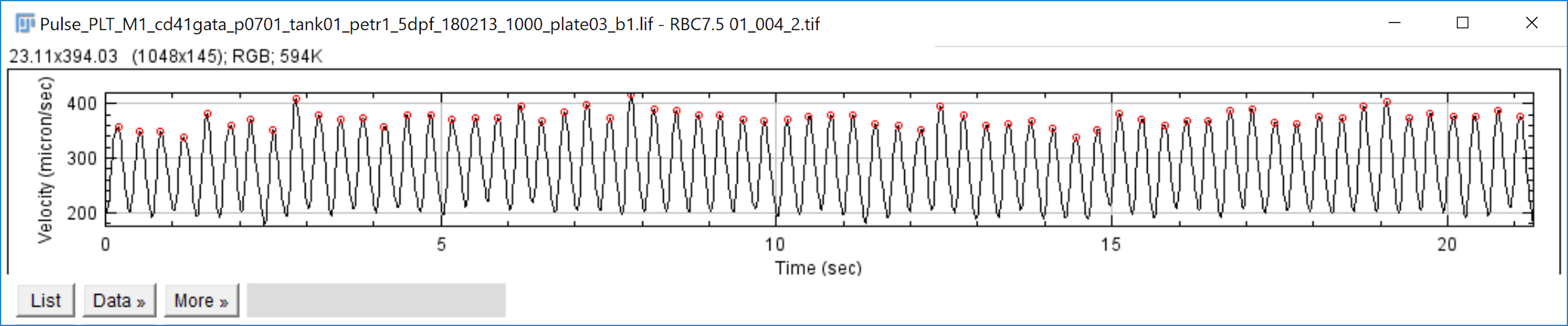 Velocity
(µm/sec)
Support
Time (sec)
Systems development
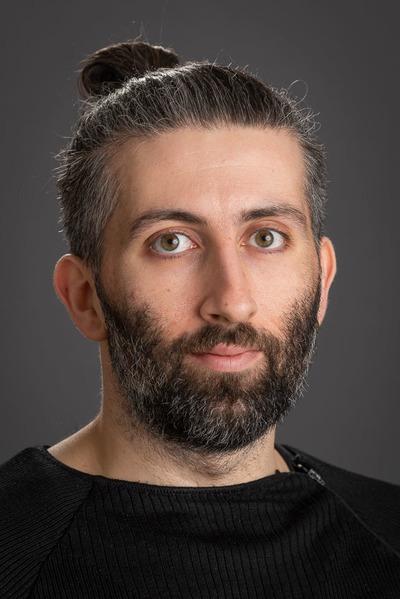 Maintaining software
Hosting of national resources
Infrastructure development and maintenance
Development of software, workflows and services
Dimitris
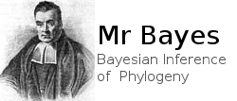 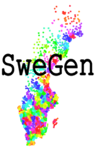 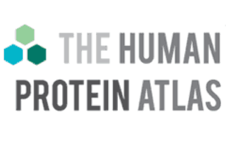 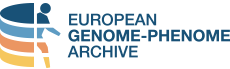 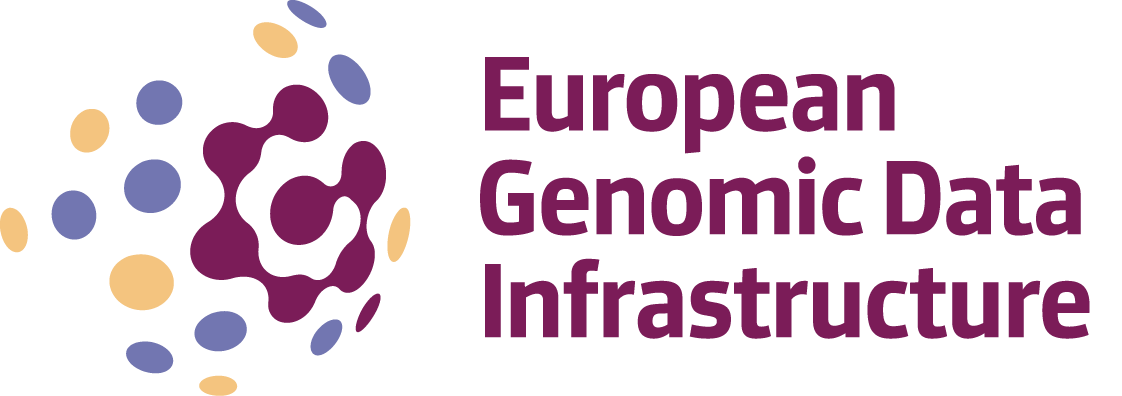 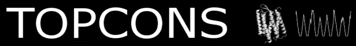 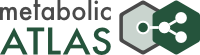 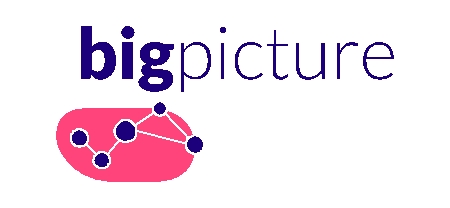 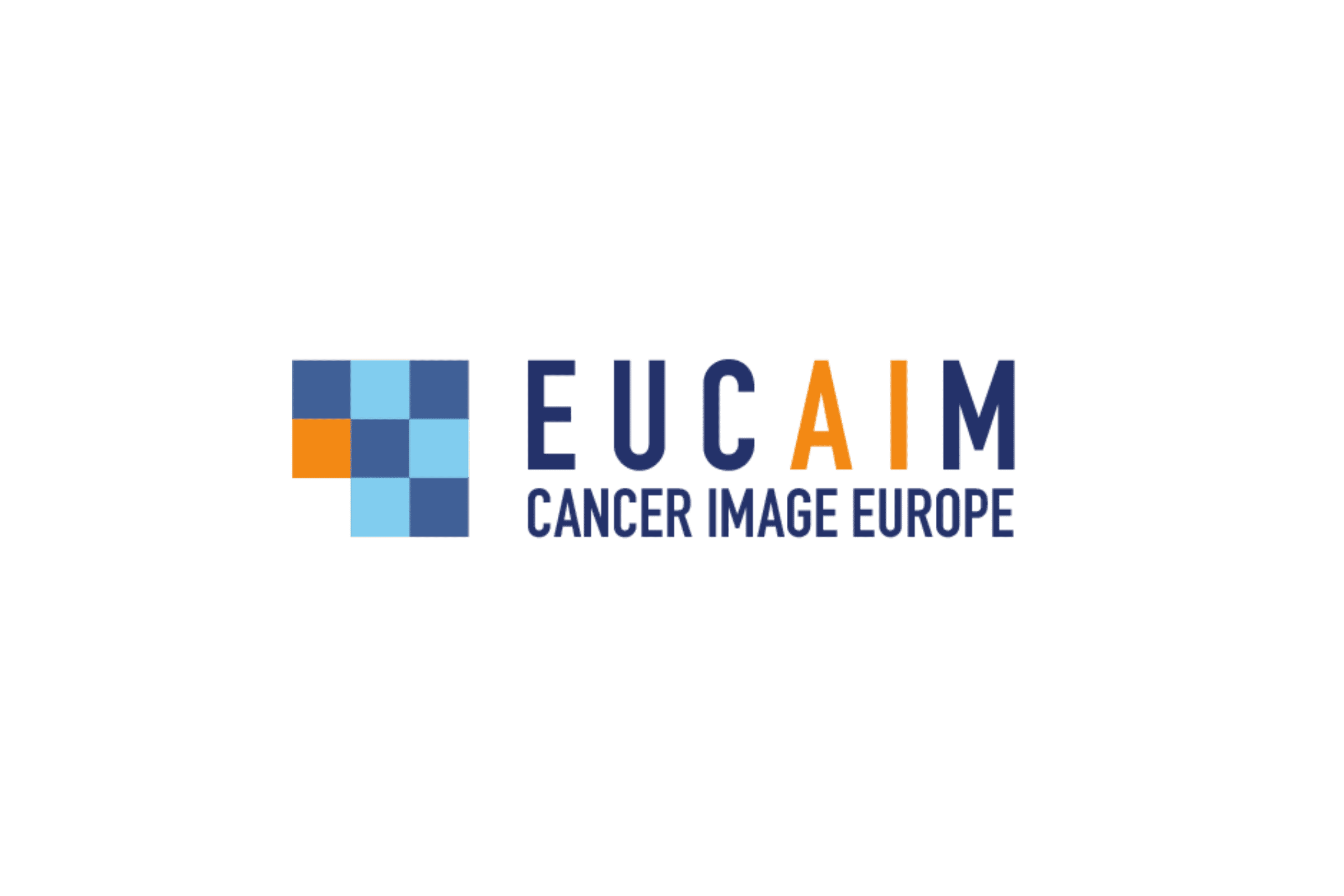 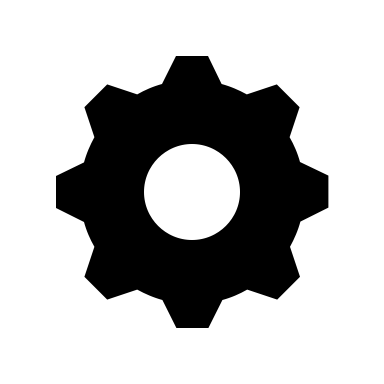 Infrastructure
AIDA data hub
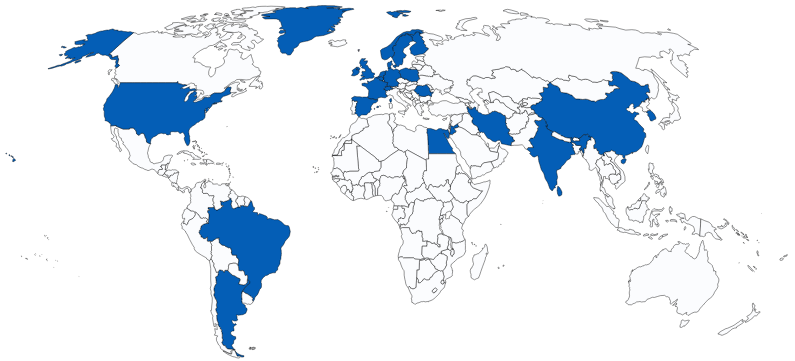 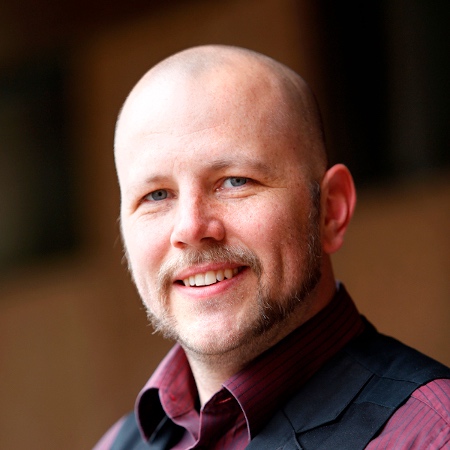 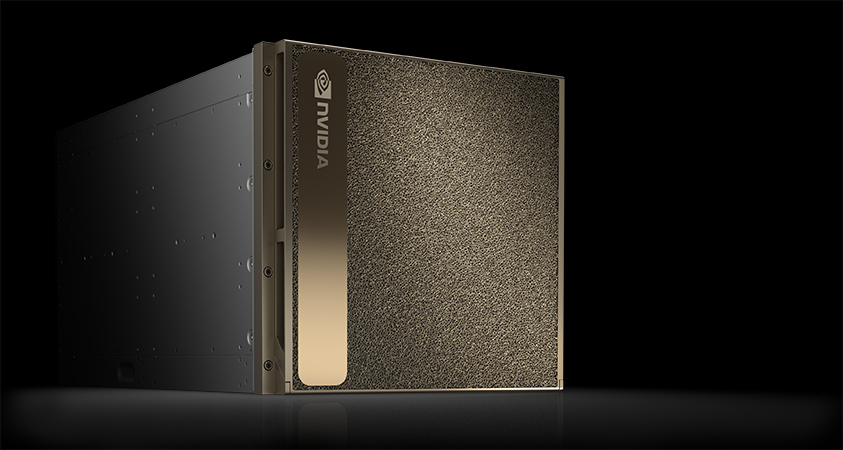 Joel
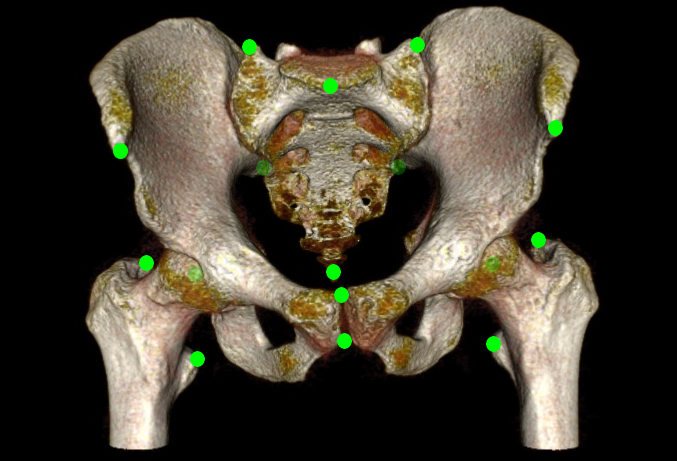 Focusing on research and clinical innovation in data driven precision health
Providing compute services for sensitive personal data
Data sharing services for citable datasets
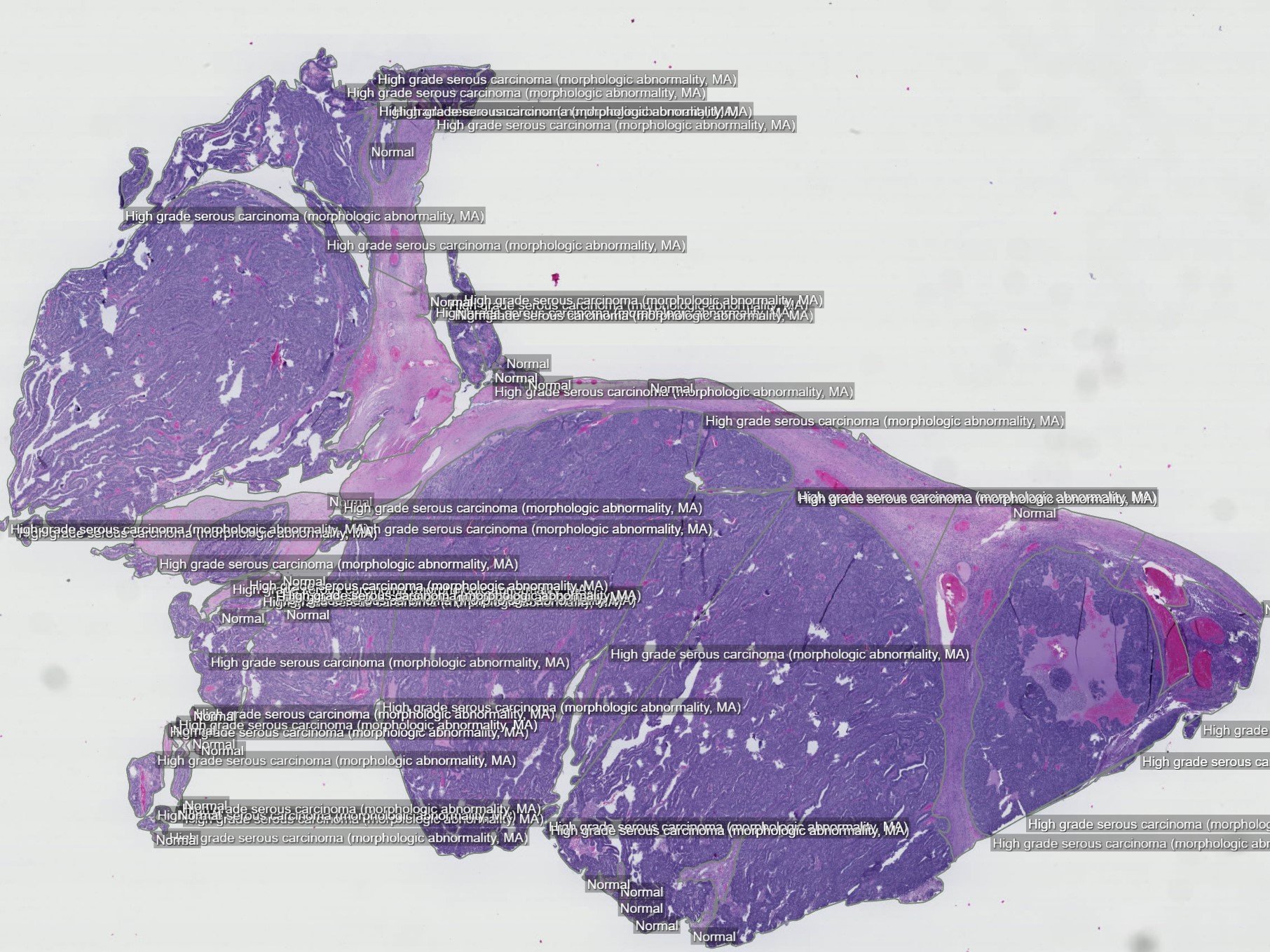 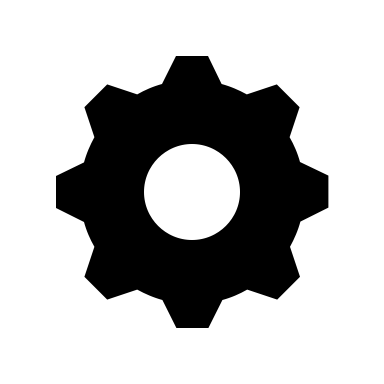 Infrastructure
Support for Computational Resources (SCoRe)
A bridge between NBIS and NAISS,i.e. UPPMAX
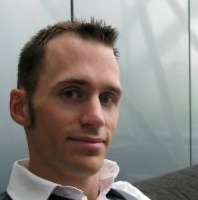 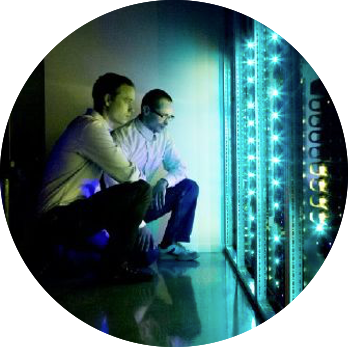 Marcus
Provides a digital research environment for hundreds of researchers
Application experts
help users with software and resources
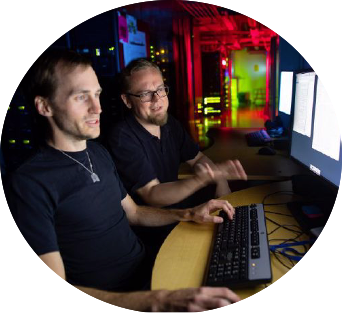 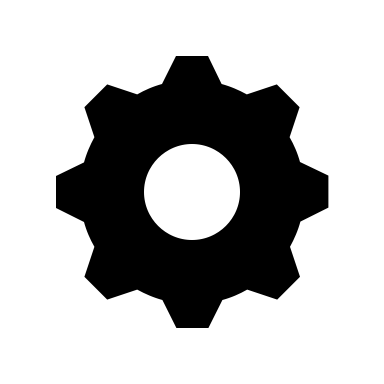 Infrastructure
International collaborations
Human data
Federated EGA, 1+MG, GDI, EHDS2 Pilot
Bigpicture, EUCAIM
Data management
ELIXIR-CONVERGE
Biodiversity
BGE
Training
PHENET
Integrative bioinformatics
EJP-RD
Federated EGA
EGA
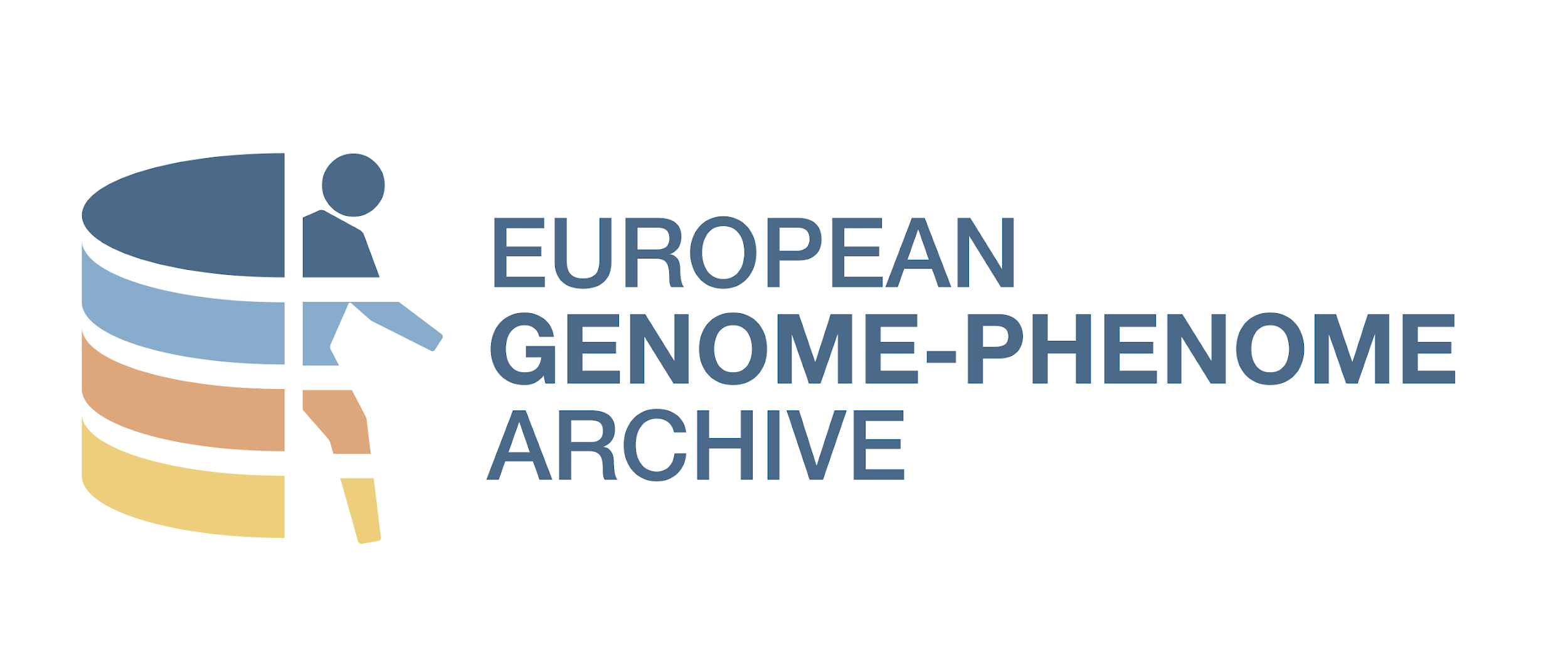 EGA is a resource for permanent archiving and sharing of personally identifiable human genetic and phenotypic data - FAIR principle
EGA was launched in 2008 at EBI and further developed together with CRG from Spain since 2012
Tricky with sensitive data
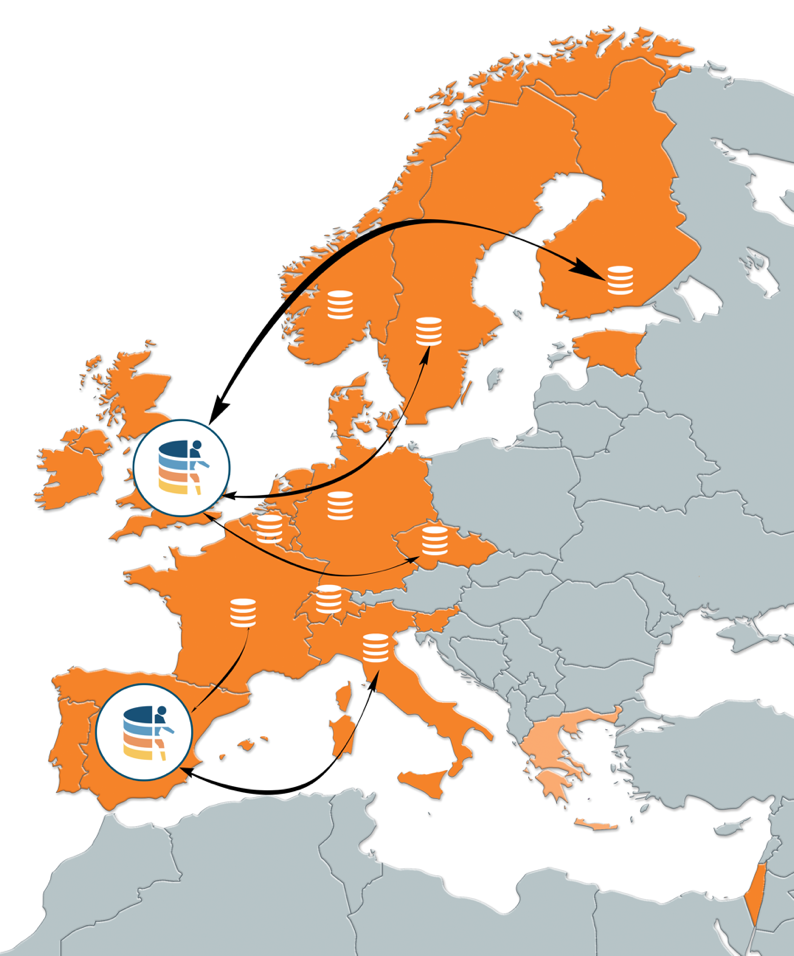 Extend to federation
Sensitive data stored locally
Metadata stored centrally and shared internationally
Access of data is requested on a case-by-case basis from a Data Access Committée (DAC)
NBIS is one of the leaders in developing the Federated EGA (since 2016)
Genomic Data Infrastructure (GDI)
Aims to implement the infrastructure for the 1+ Million Genomes (1+MG) Initiative to enable secure access to genomic and clinical data across Europe
Sweden one of the first members of 1+MG since 2018
20 European countries with totally 54 partners
40 MEUR over 4 years (2022–2026)
NBIS together with ELIXIR-FI leads the work to deliver, deploy, operate and maintain the infrastructure and services defined by the 1+MG Proof of Concept that will provide the specifications and operational service model for federated national nodes
Upcoming European Health Data Space (EHDS) will hopefully provide a more clear regulation on access and secondary use of human data in healthcare, research and innovation
Bigpicture
Aims to create a central repository of digital pathology slides to boost the 
development of artificial intelligence

Petabyte of data with 3 million whole-slide images including metadata
15 countries with 45 partners
70 MEUR over 6 years (2021 – 2027)

The underlaying system is developed and maintained by NBIS in collaboration with Elixir-FI based on a similar technology used for Federated EGA
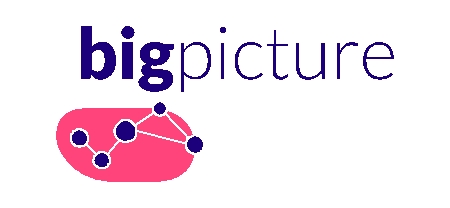 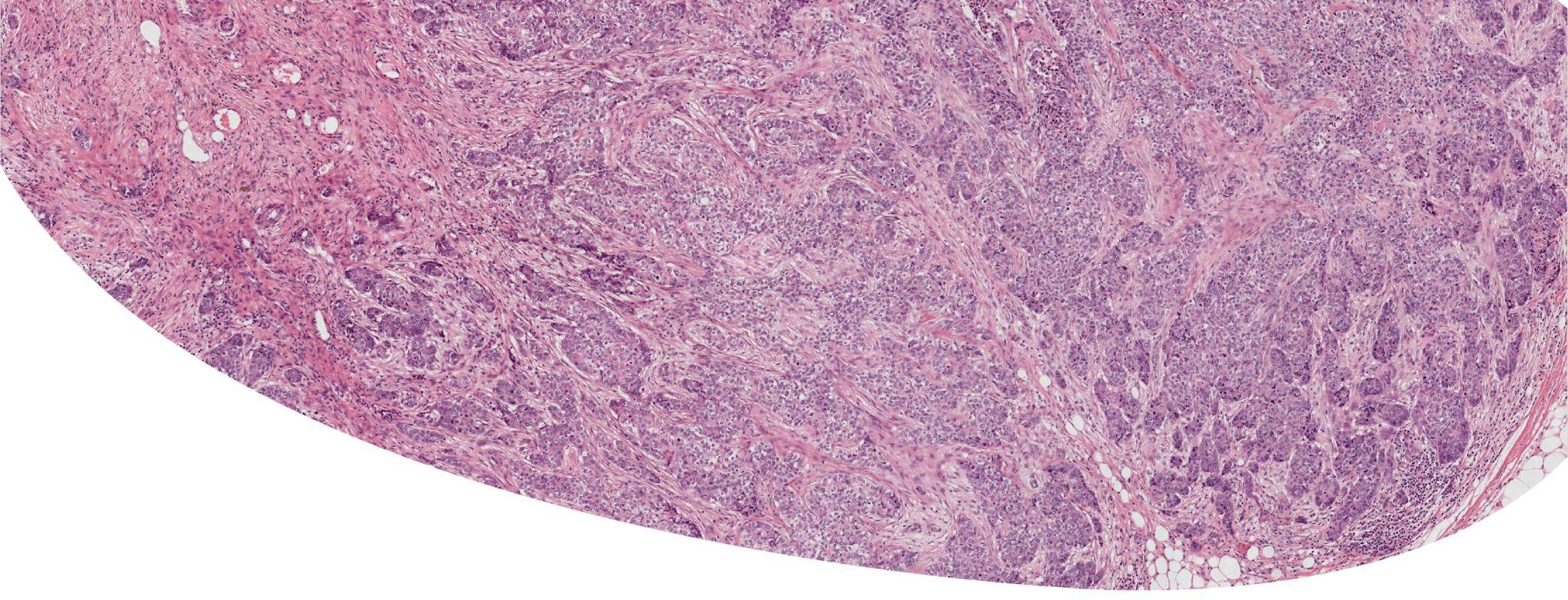 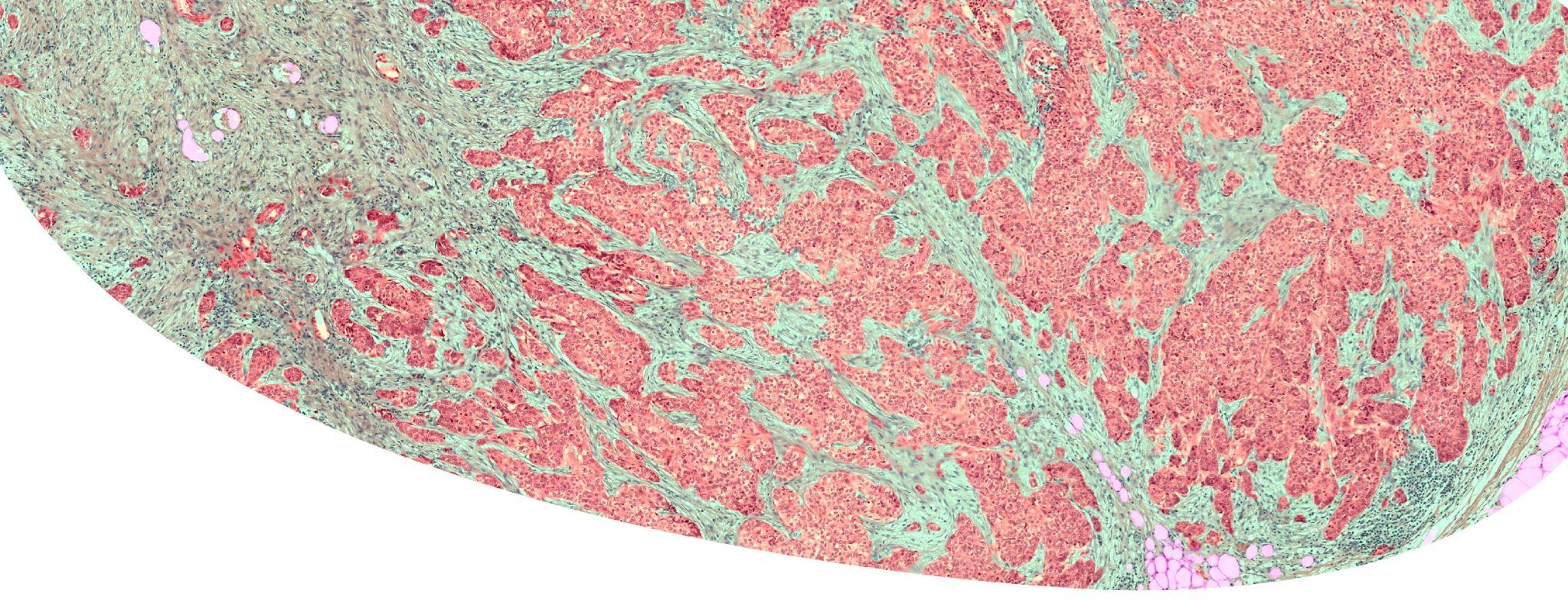 ⇒
Collaboration between NBIS and EGI
Started from January 2015 
Became an associated participant of EGI since the end of 2022
NBIS develops and maintains web services using EGI cloud resources, e.g.
TOPCONS: a widely used membrane protein structure prediction server 
NBIS Rshiny server
Resources provided by EGI
216 CPU cores and 768 GB RAM
1. RECAS-BARI (Italy): 68 CPU cores, 136 GB RAM
2. IN2P3 (France): 48 CPU cores, 96 GB RAM
3. TR-FC1-ULAKBIM (Turkey): 100 CPU cores, 533 GB RAM
Impact of services using EGI resources
7 NBIS-services utilize the EGI resource
+7000 yearly users since 2020
9 publications
 +1700 citations
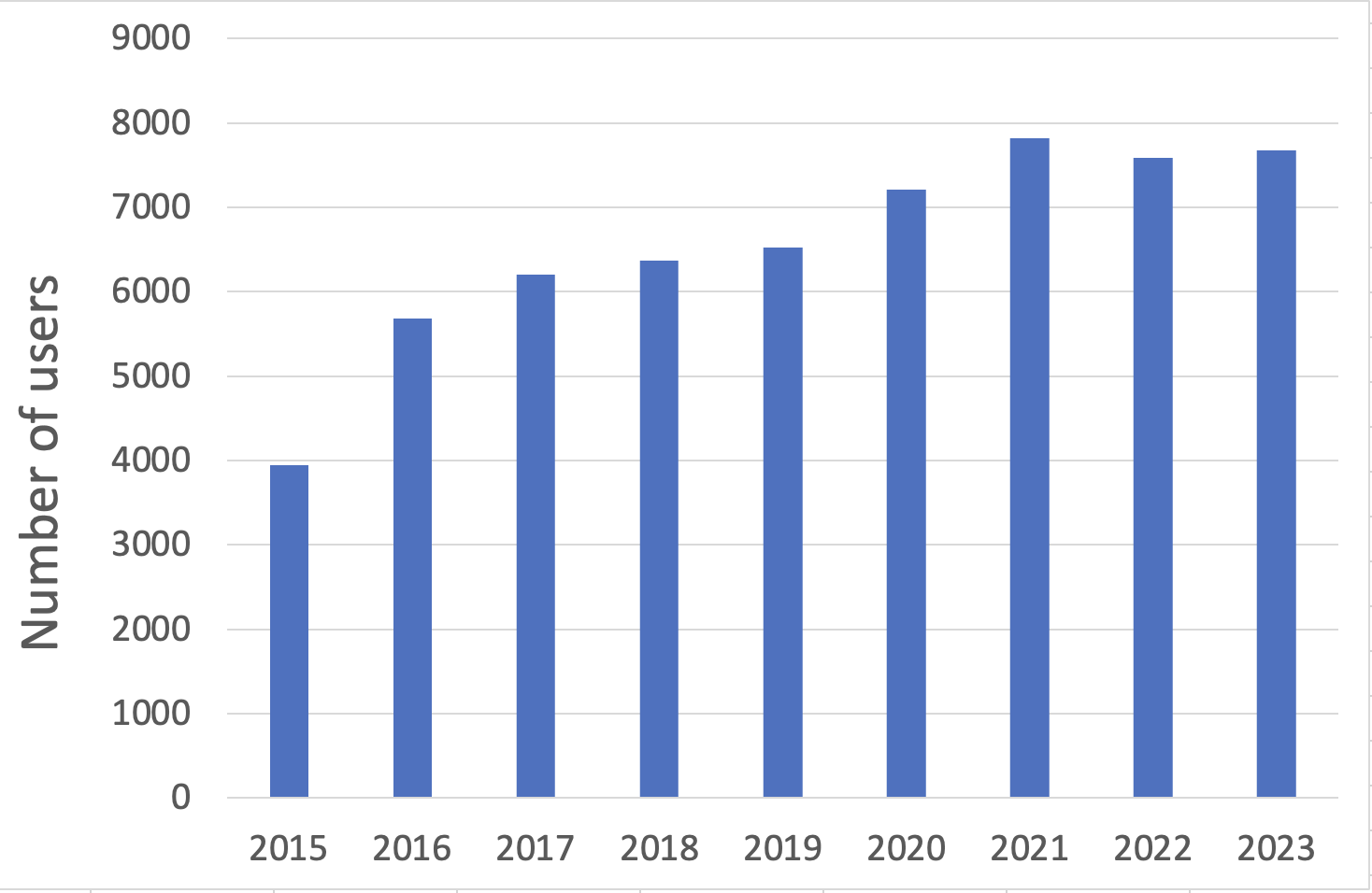 Summary
NBIS is a distributed national infrastructure in Sweden
Bioinformatics support with expert knowledge and innovative data integration that makes bioinformatics easily accessible for life science researchers
Services and software development, efficient data publication for open science, and access to high-performance data analysis methods
Advanced training to boost the application of bioinformatics
Forming the Swedish node in ELIXIR and participating in relevant international projects 
NBIS has a long-standing collaboration with EGI, which has yielded fruitful results
Thanks for your attention!